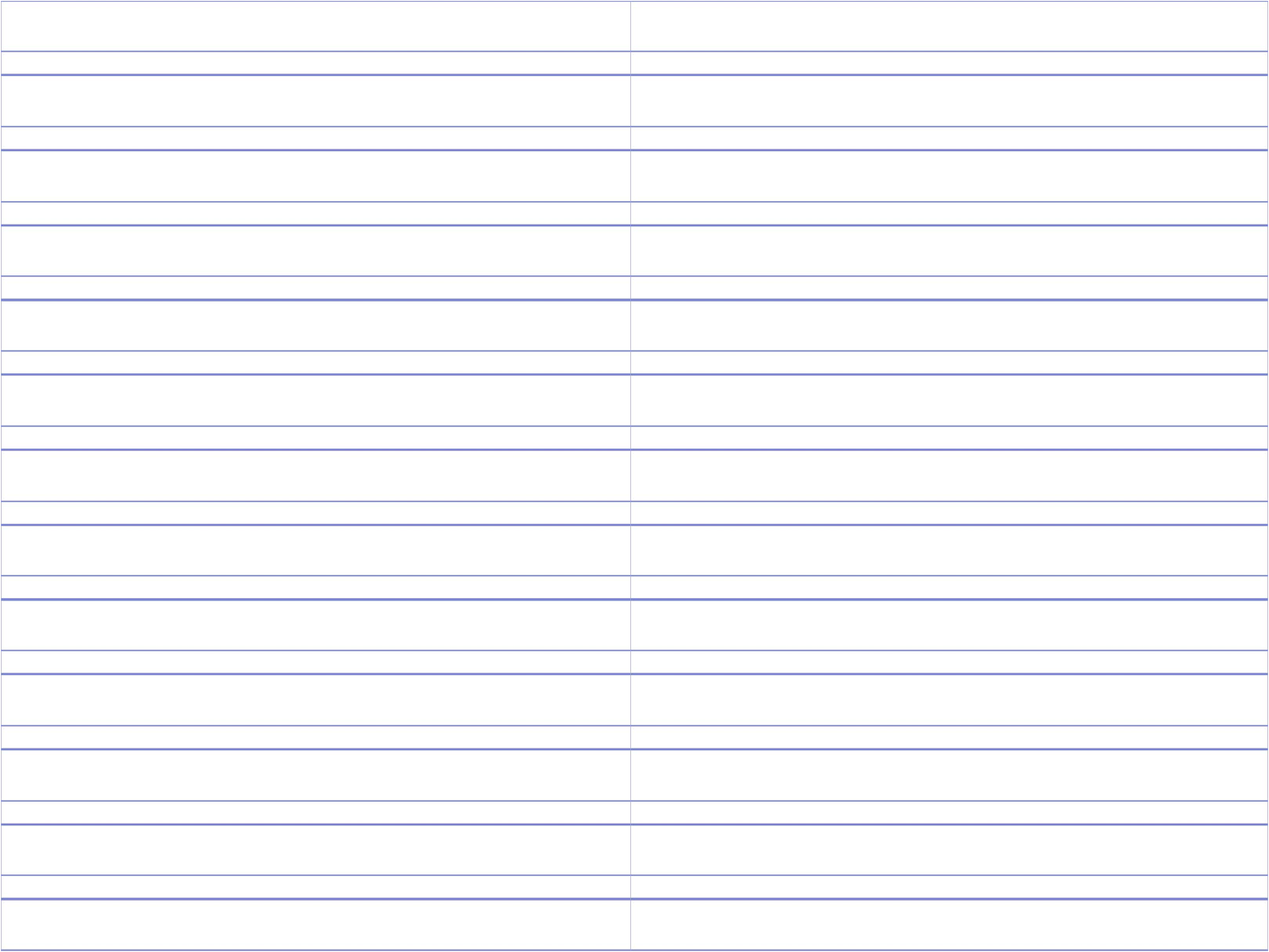 Урок русского языка
2 класс
УМК «Перспектива»
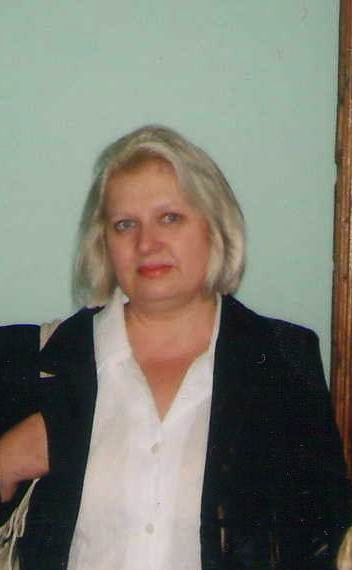 Составила
учитель начальных классов
МОУ «СОШ № 3»
города Ржева Тверской области
Орлова Надежда Георгиевна
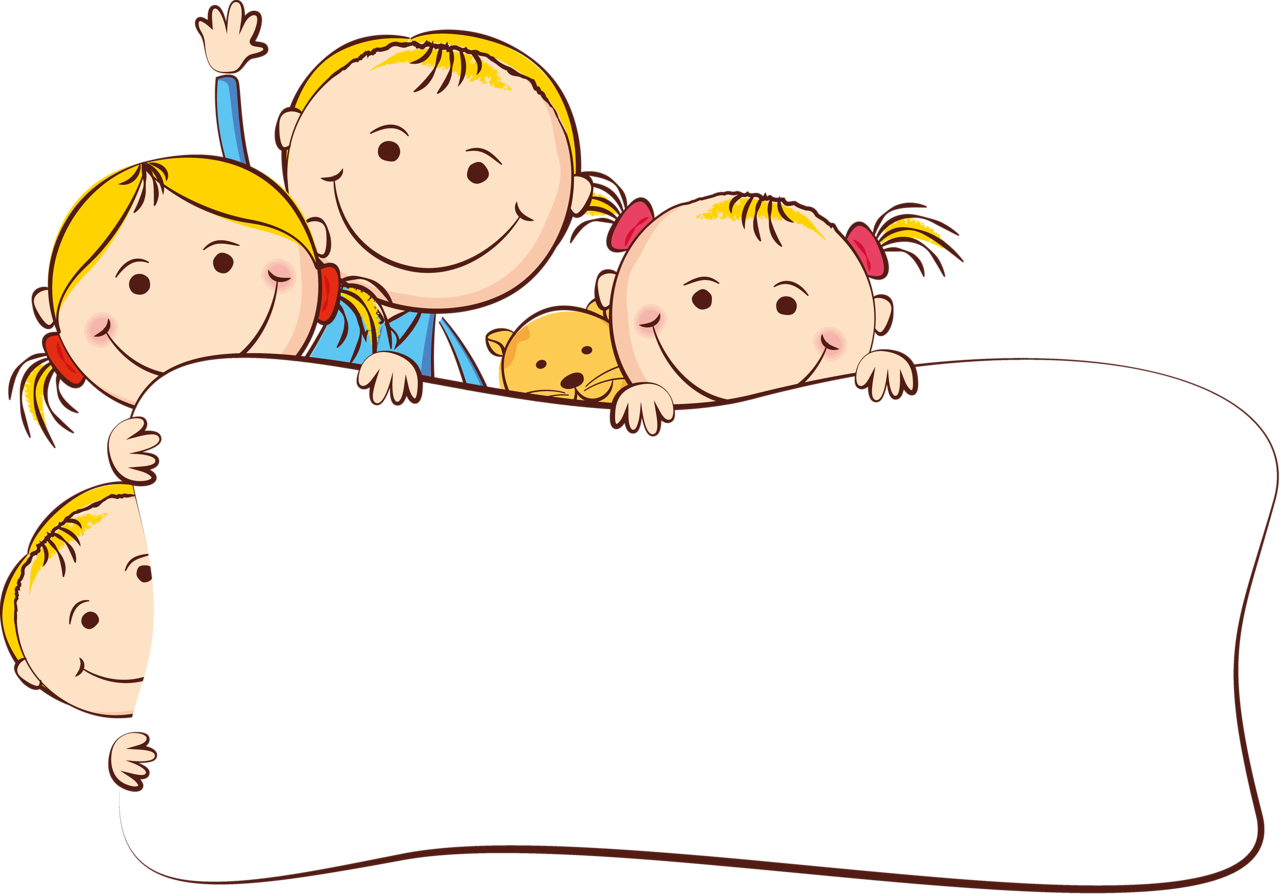 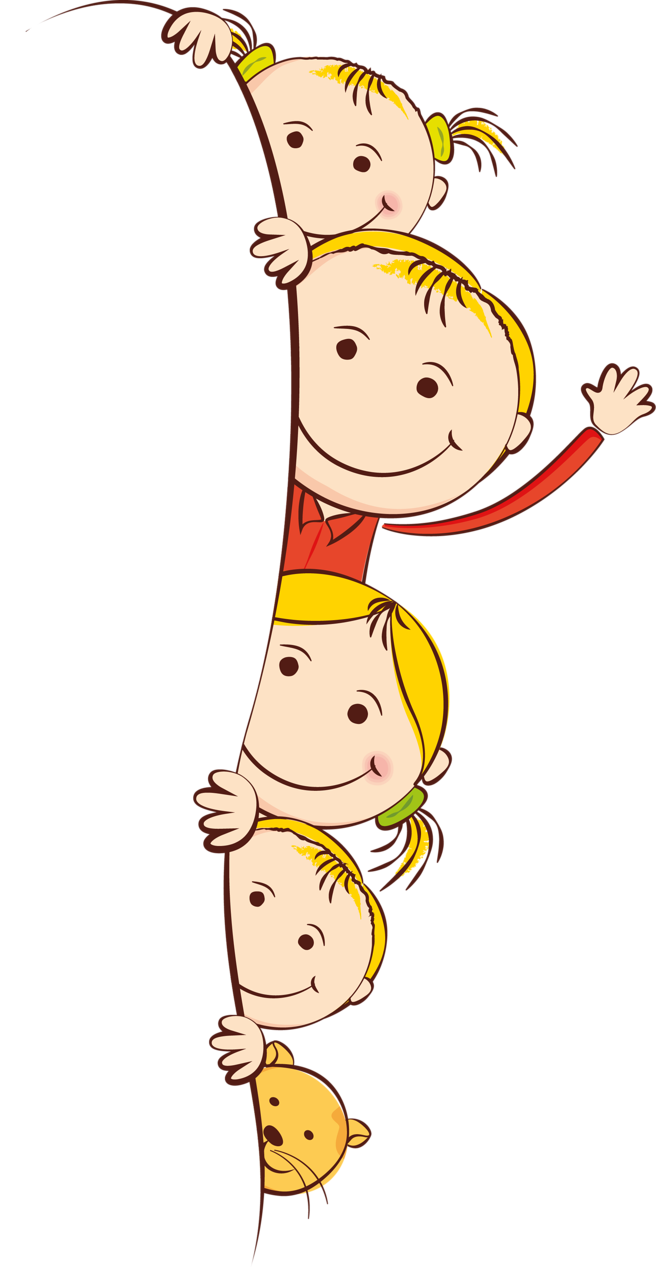 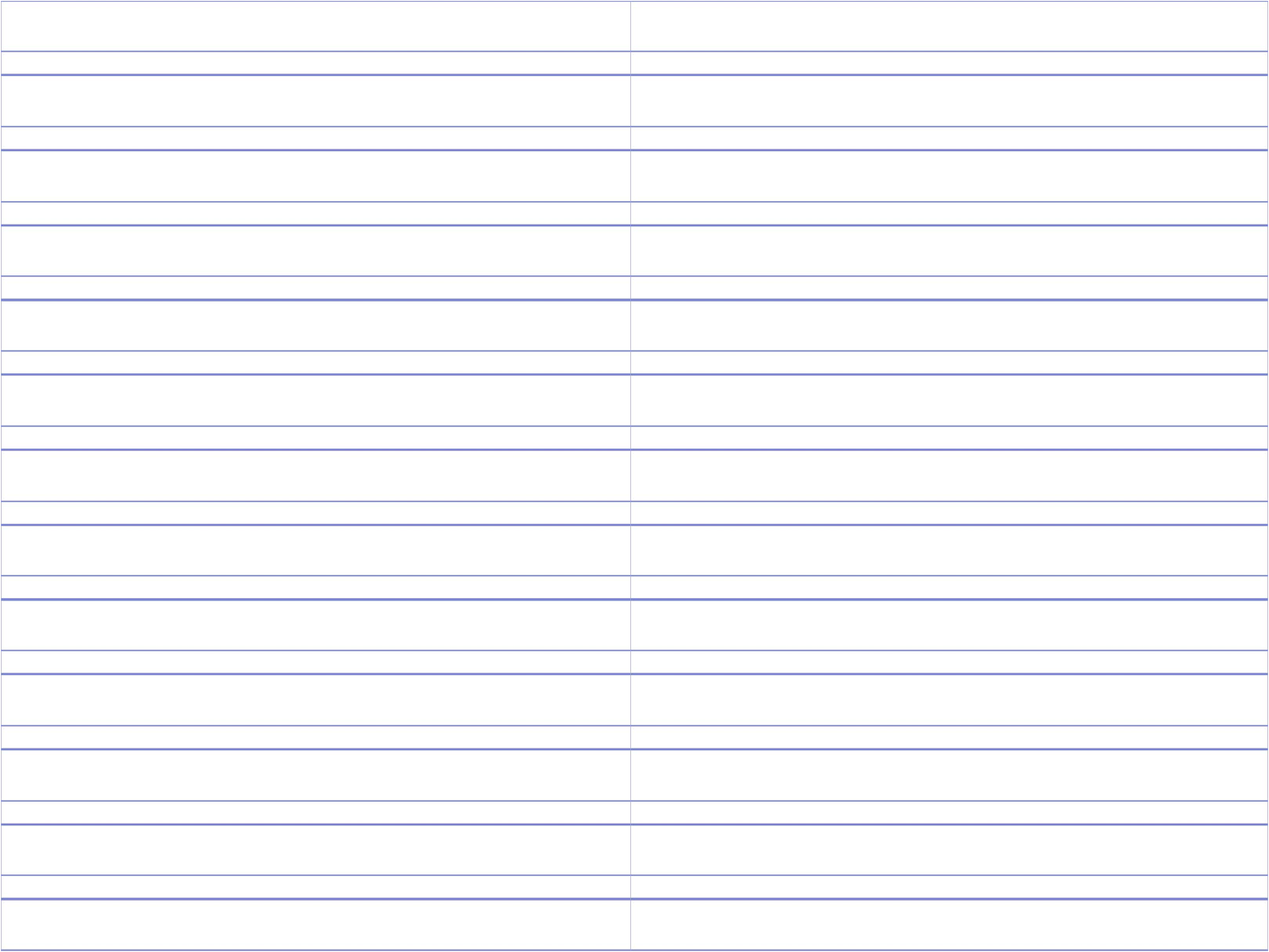 Вставьте слово в пословицу
Где …, там и счастье.
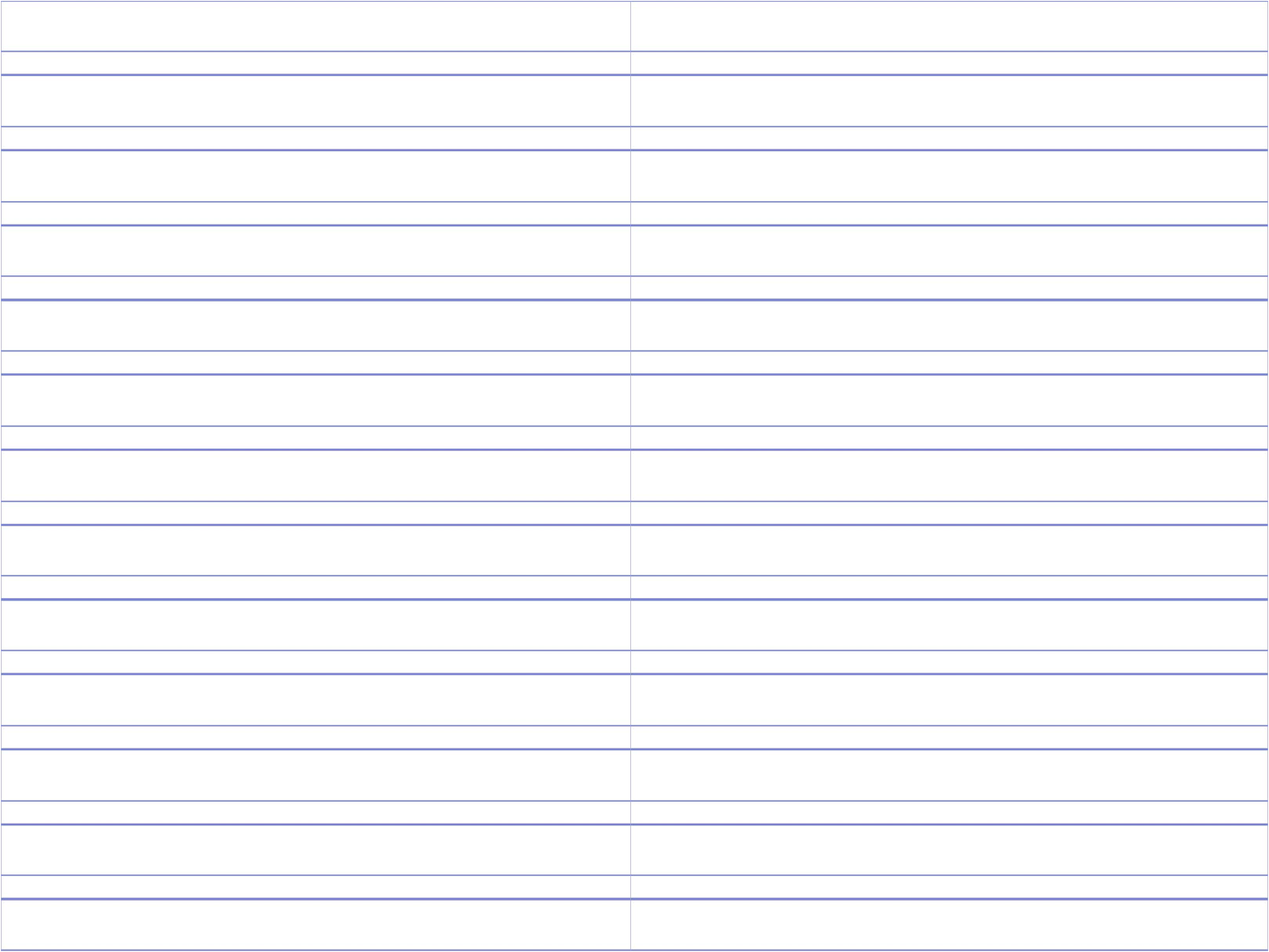 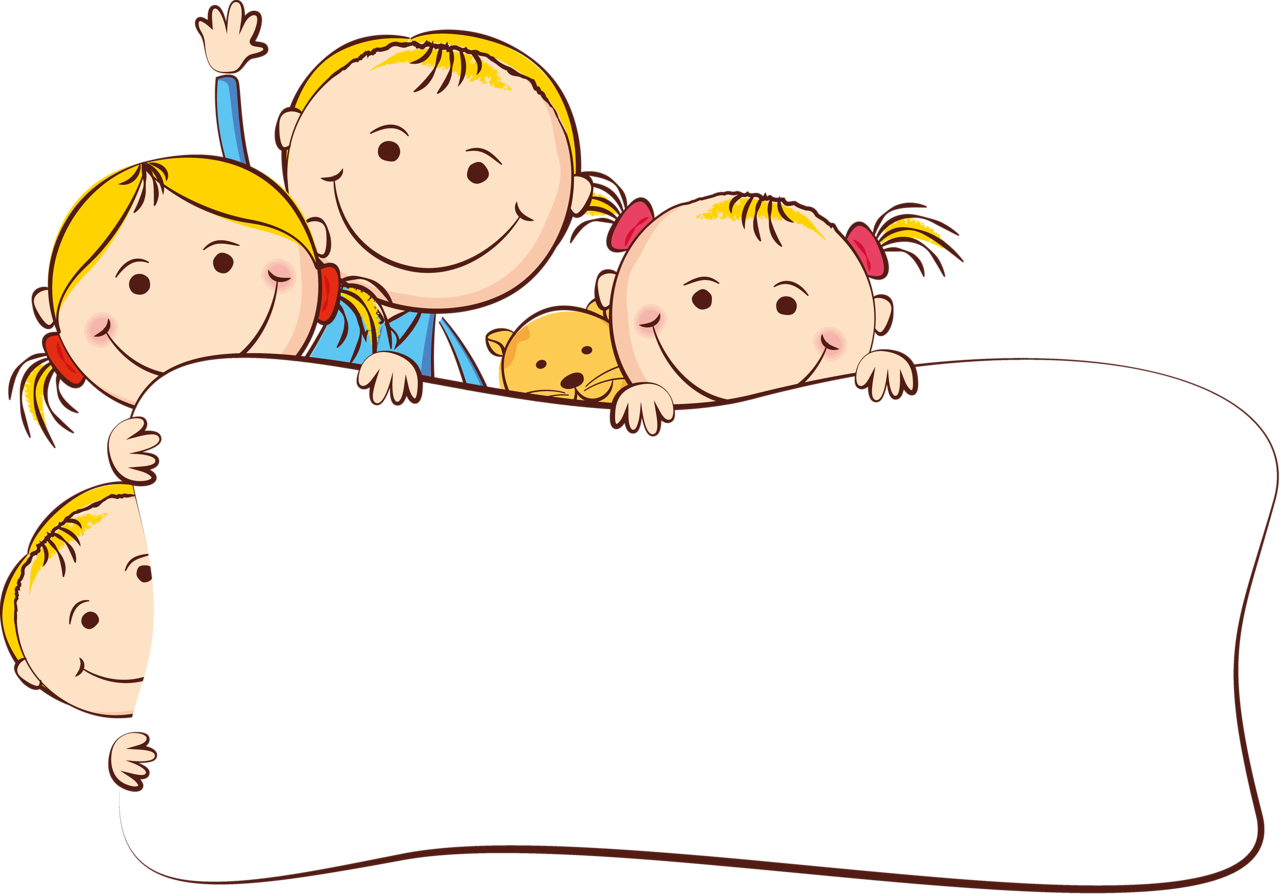 Звуковой анализ слова
]
[
т
р
у
т
- труд
- труды
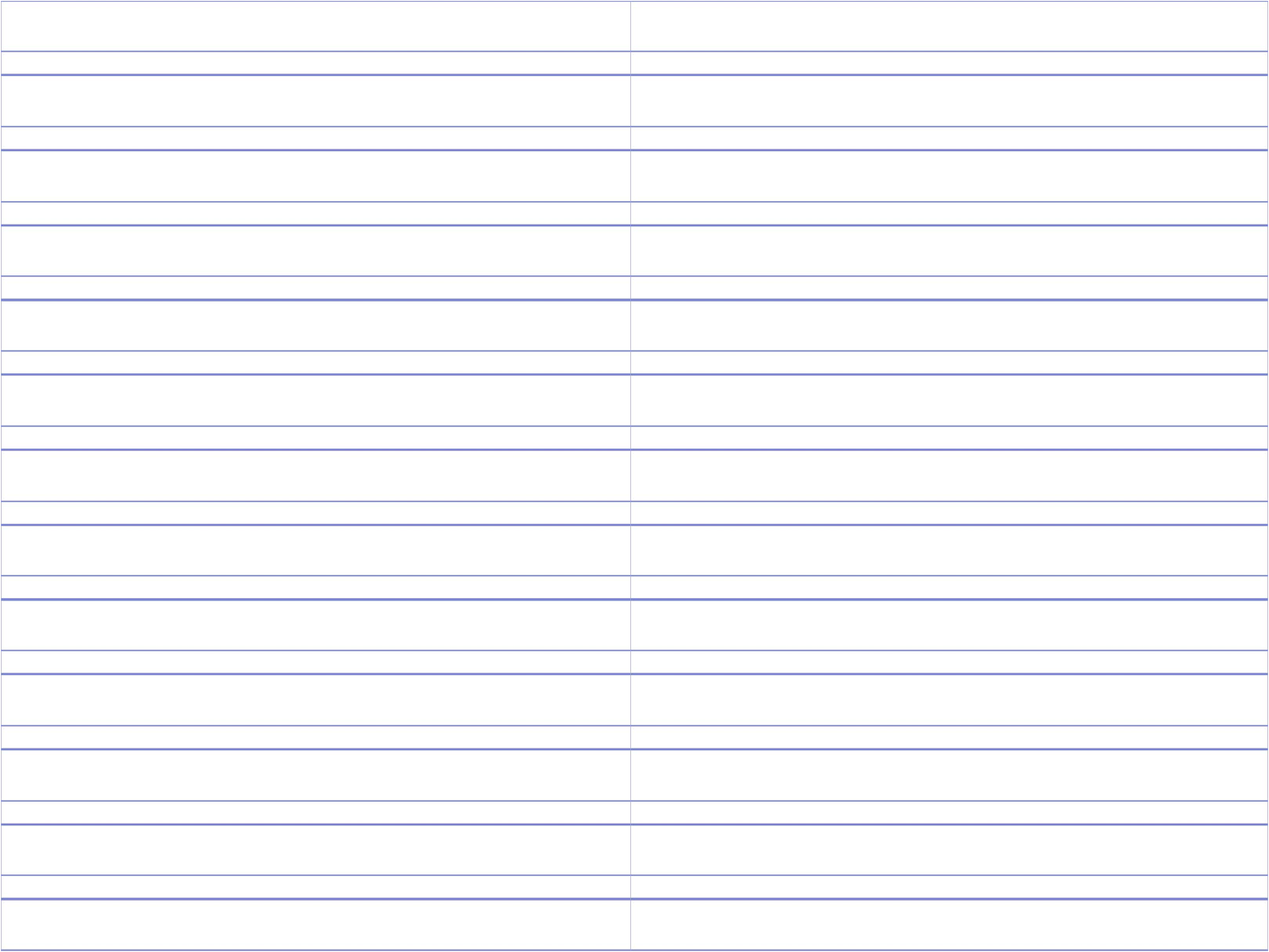 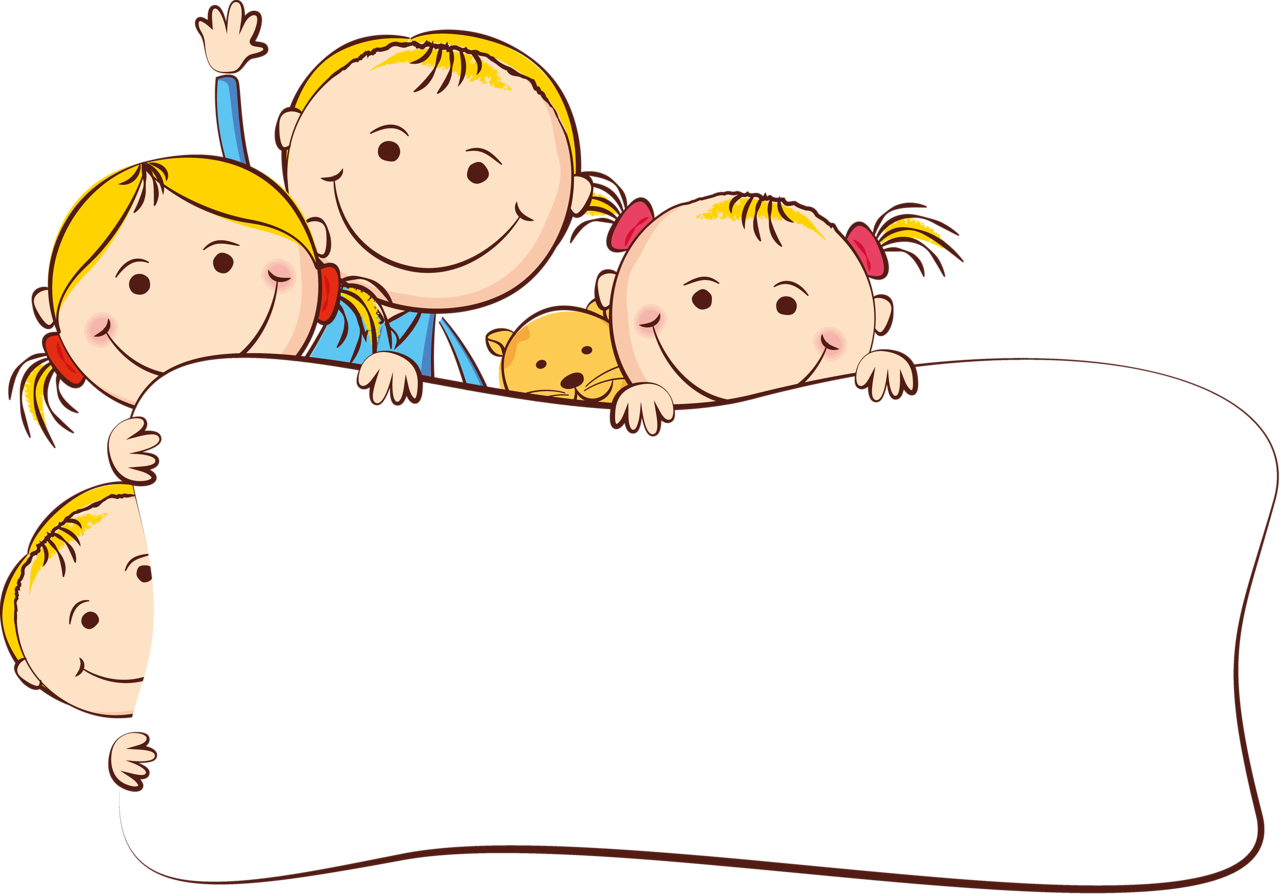 Тема урока
Обозначение буквами
парных звонких и глухих
согласных звуков
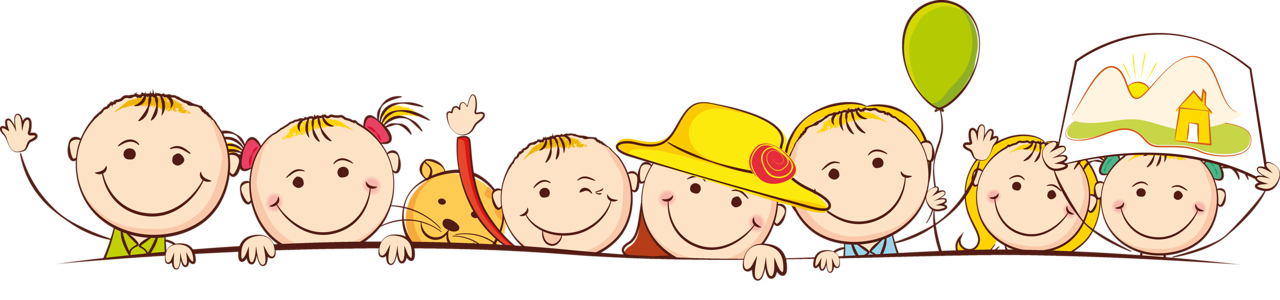 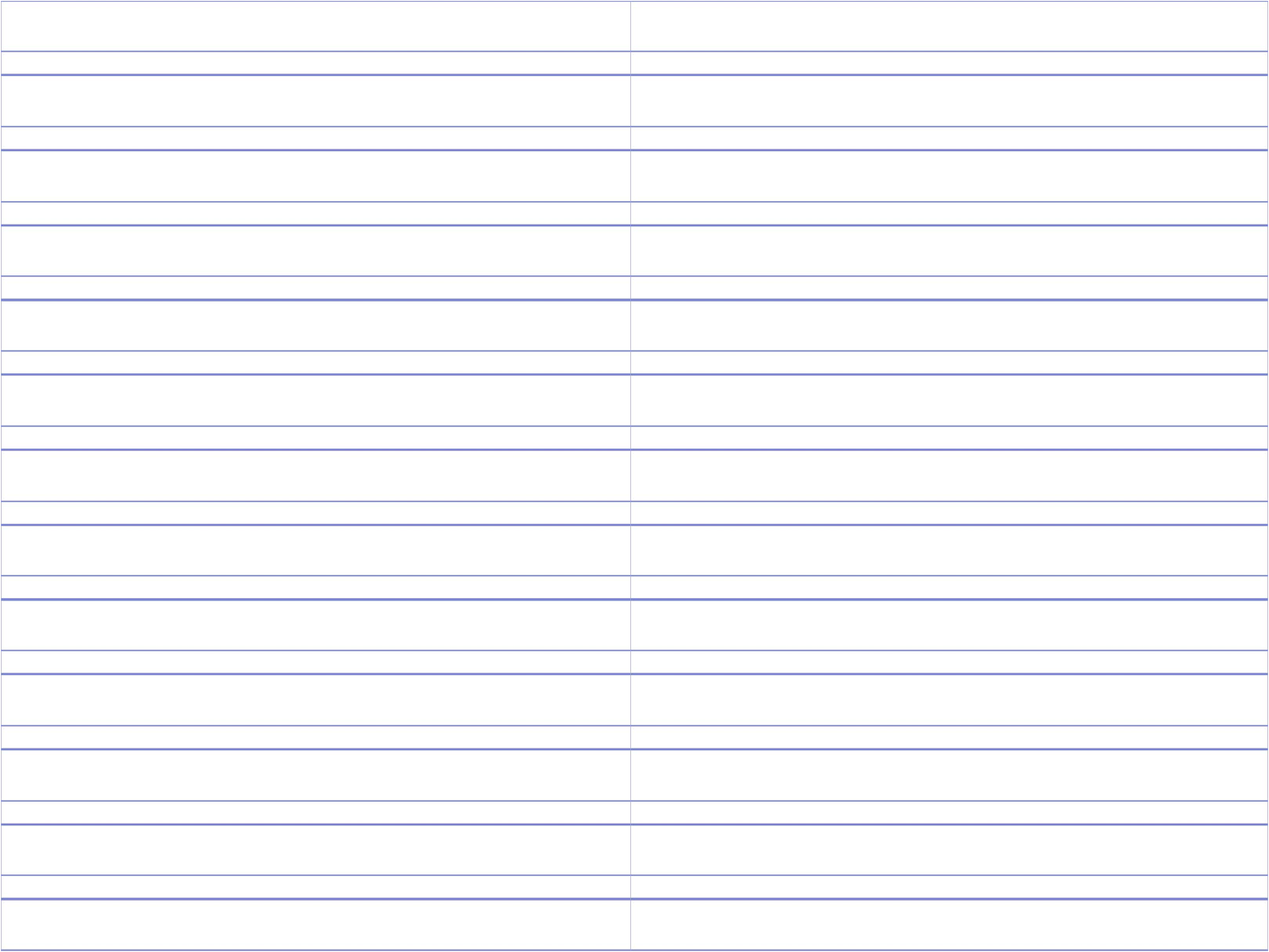 Цели урока:
учиться узнавать слова с парными 
  звонкими   и глухими согласными; 
 учиться подбирать проверочные 
  слова.
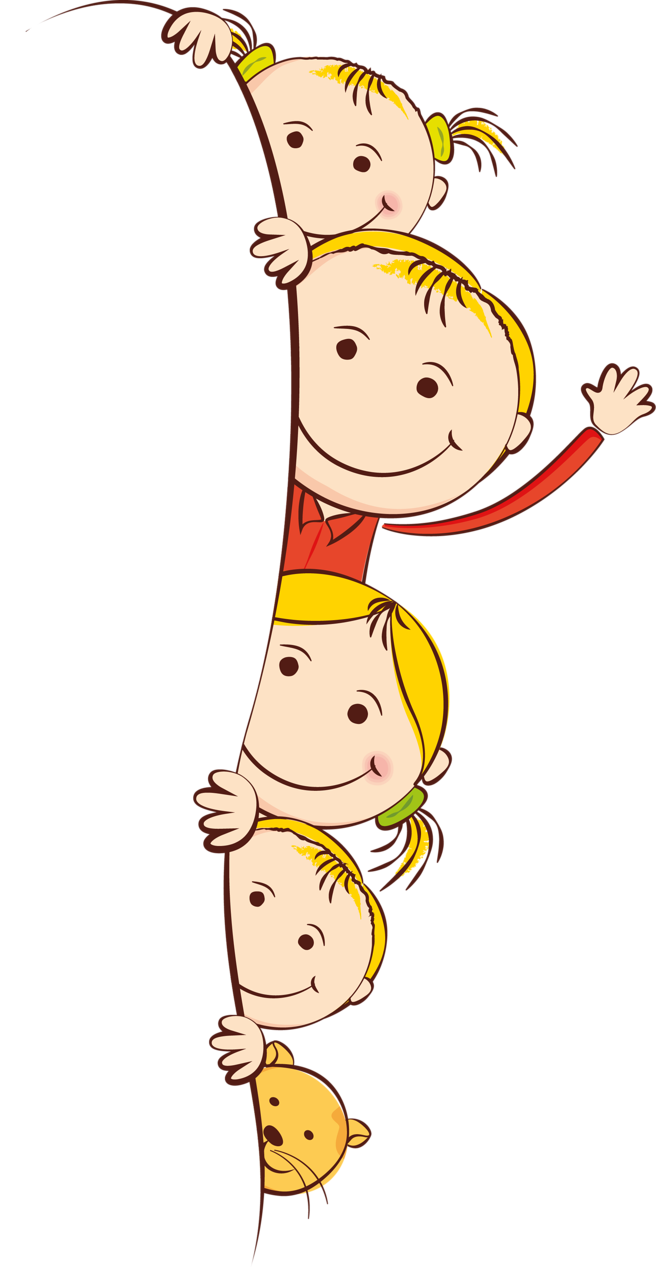 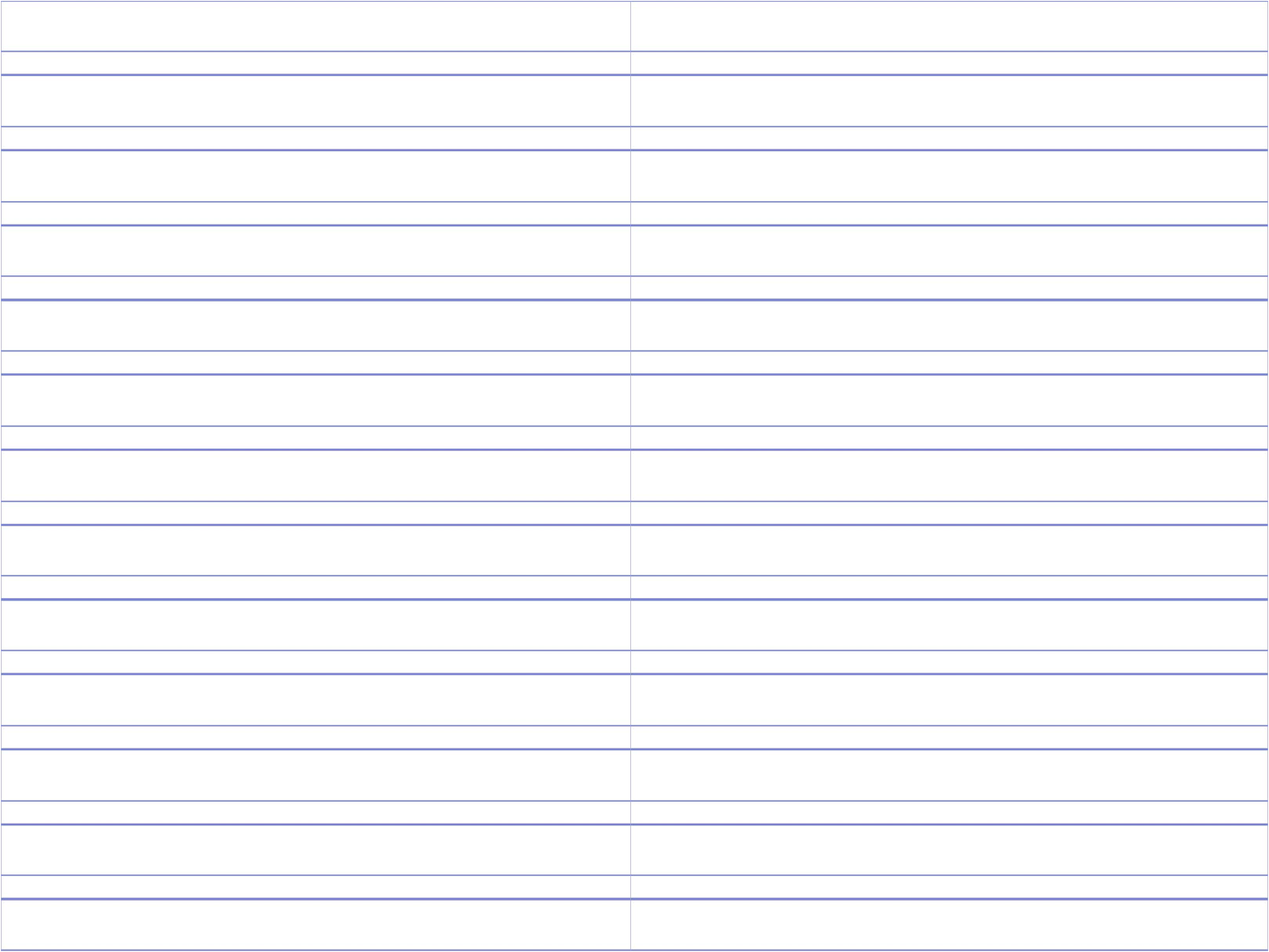 Тест
В   какой   строчке      записаны
буквы, которые обозначают парные
 глухие согласные звуки?
 1) р, л, н, м, й
 2) х, ц, ч, щ
 3) з, ж, б, в, г, д
 4) п, т, с, ш, к, ф

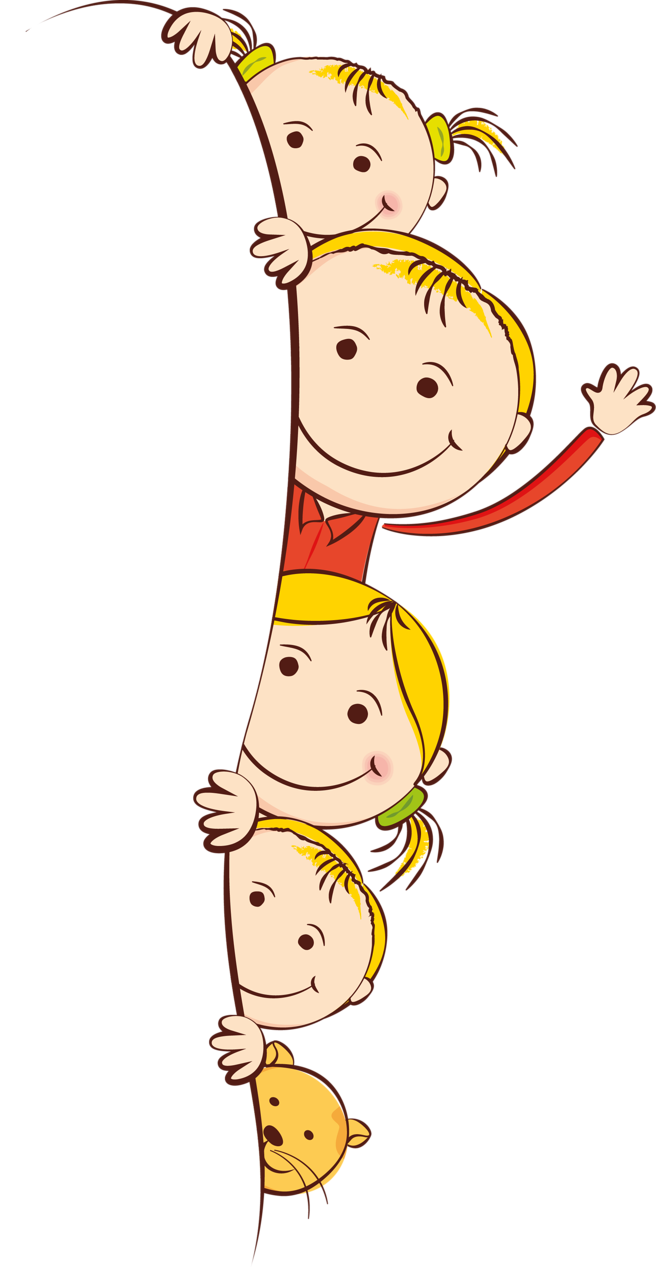 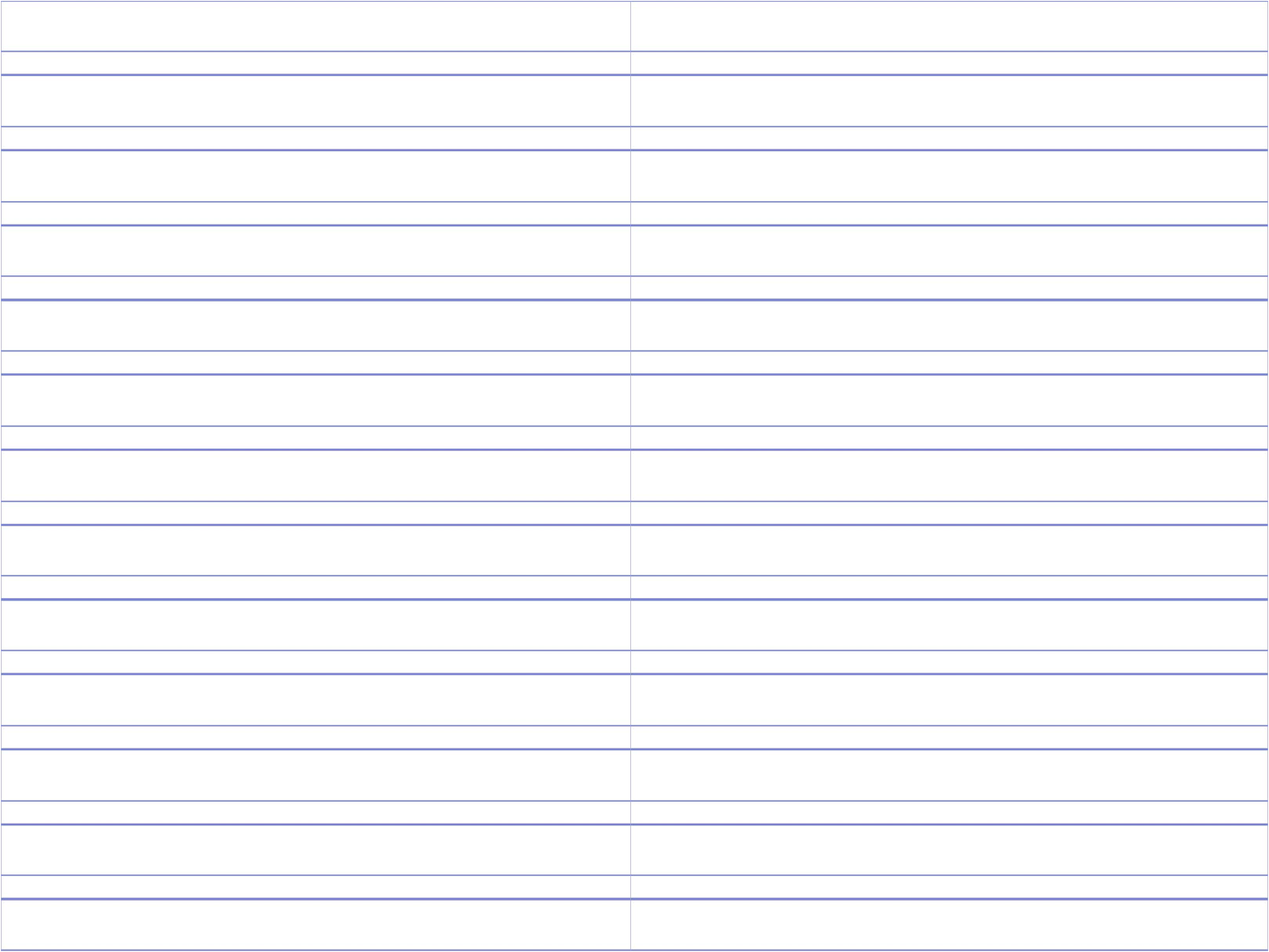 Парные согласные
п,  т,  с,  ш,  к,  ф
б,
д,
з,
ж,
г,
в
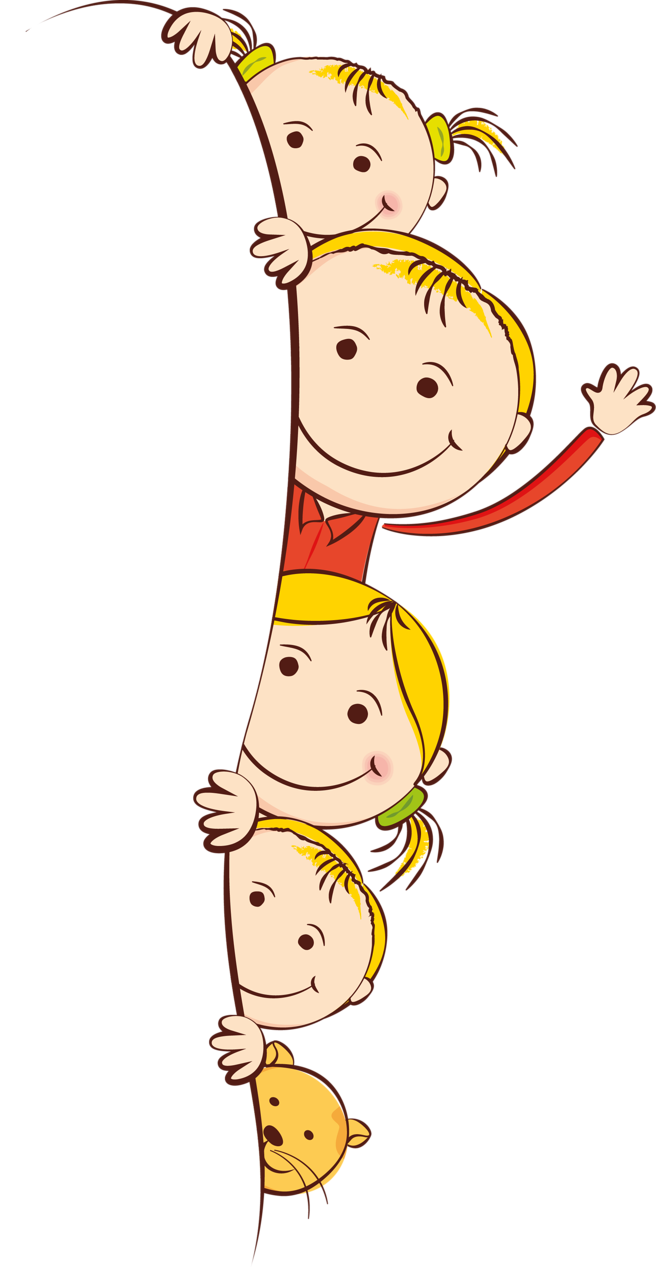 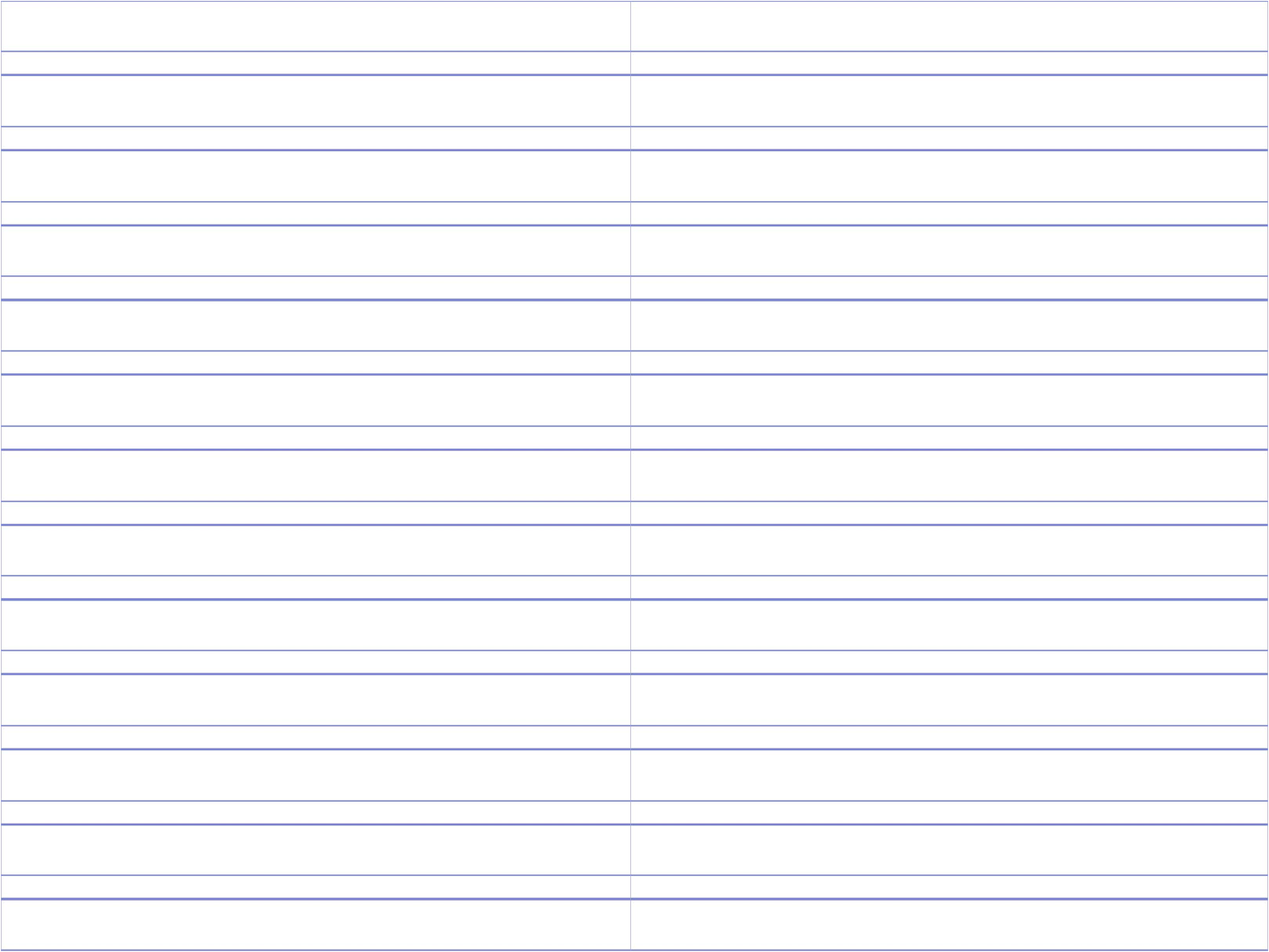 Тест
2. Отметьте слова,  в середине которых 
буквы не соответствуют звукам.
 1) резной
 2) резкий
 3) ленивый
 4) ловкий


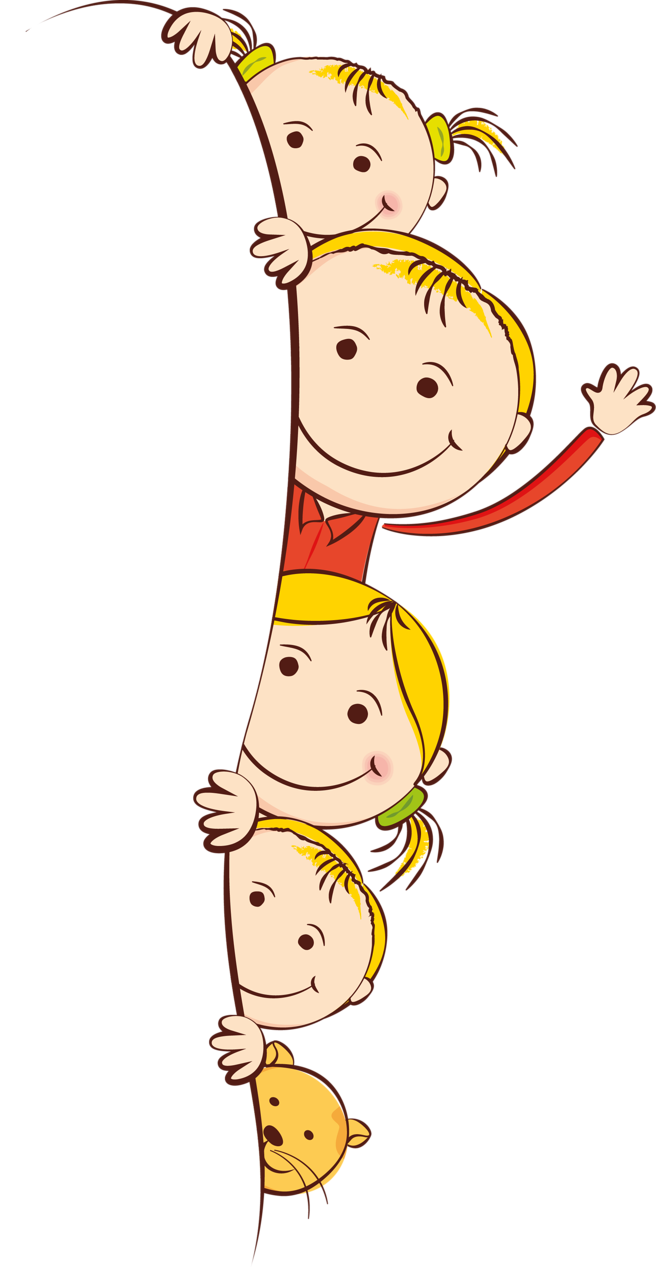 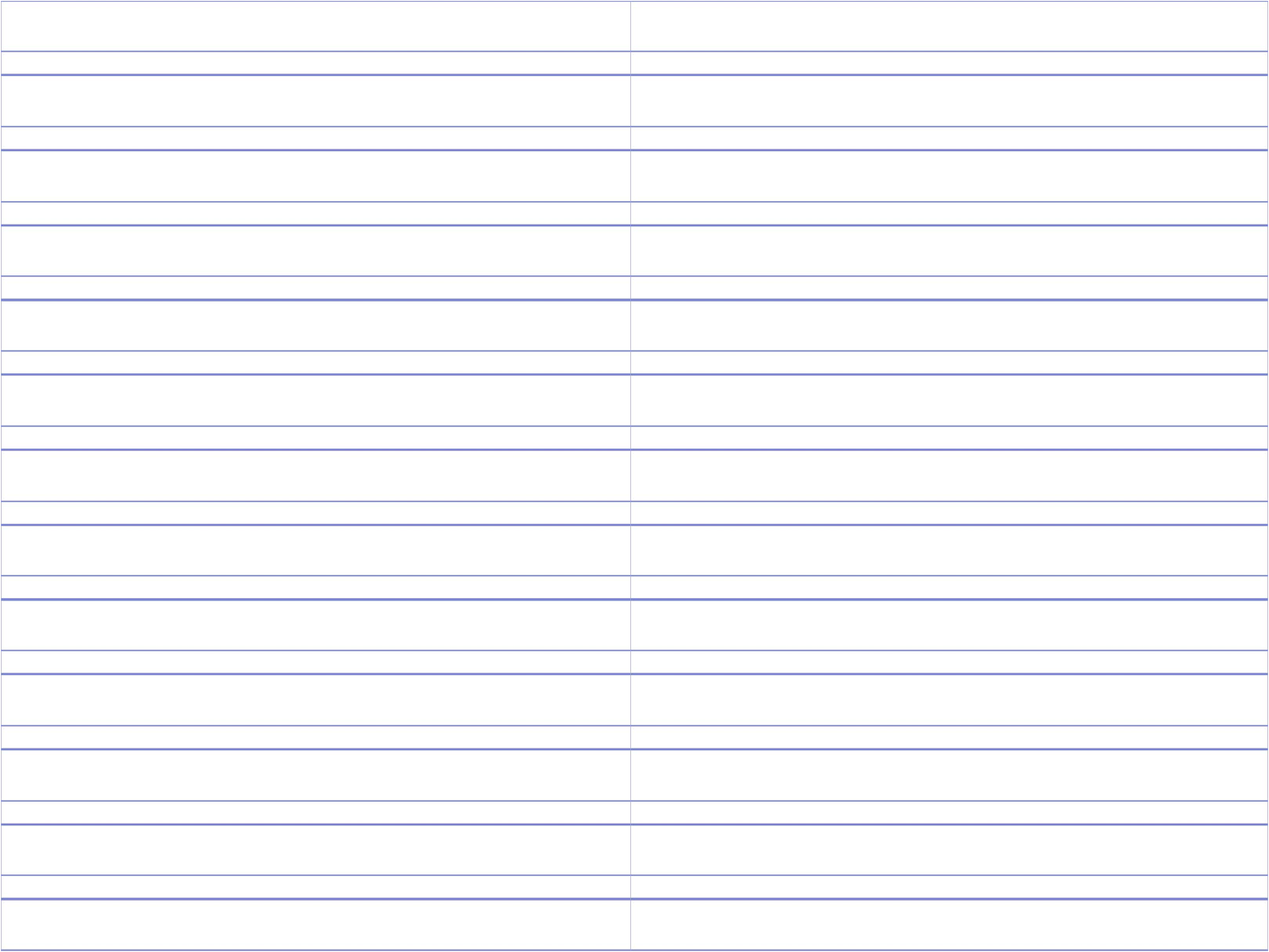 Тест
3. Отметьте строчку, где все
согласные звуки глухие
 1) стрижка, тетрадка 
 2) сказка, ошибка
 3) ягодка, голубка
 4) канавка, указка

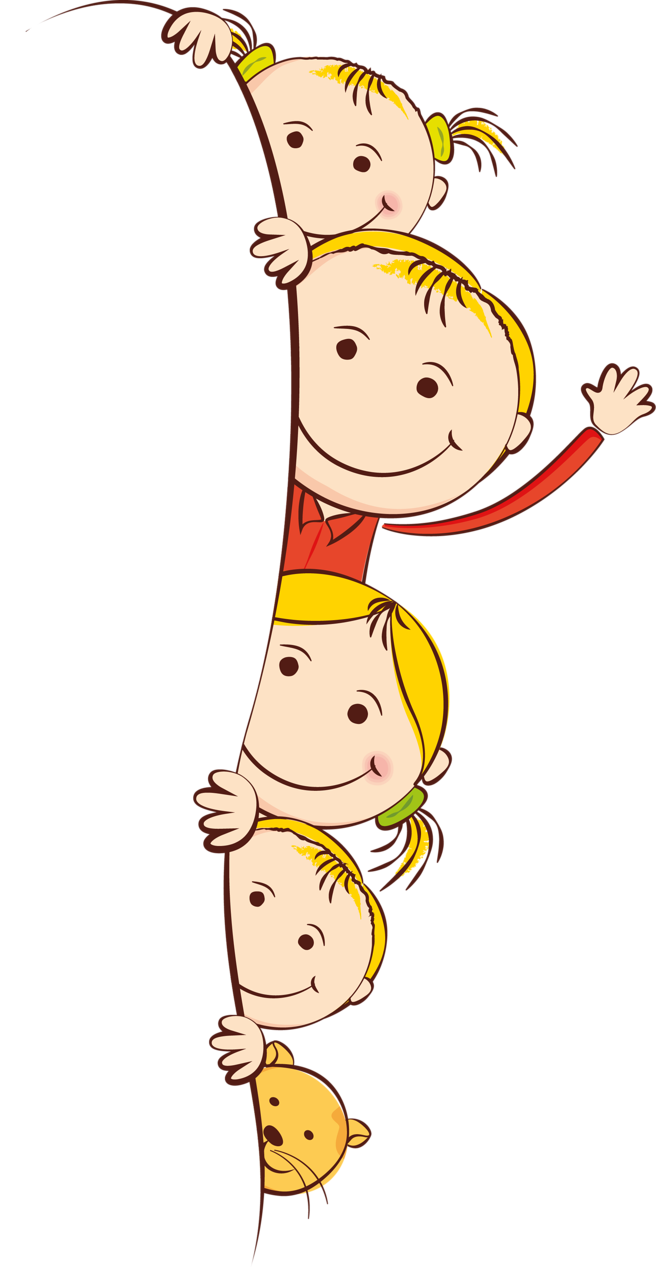 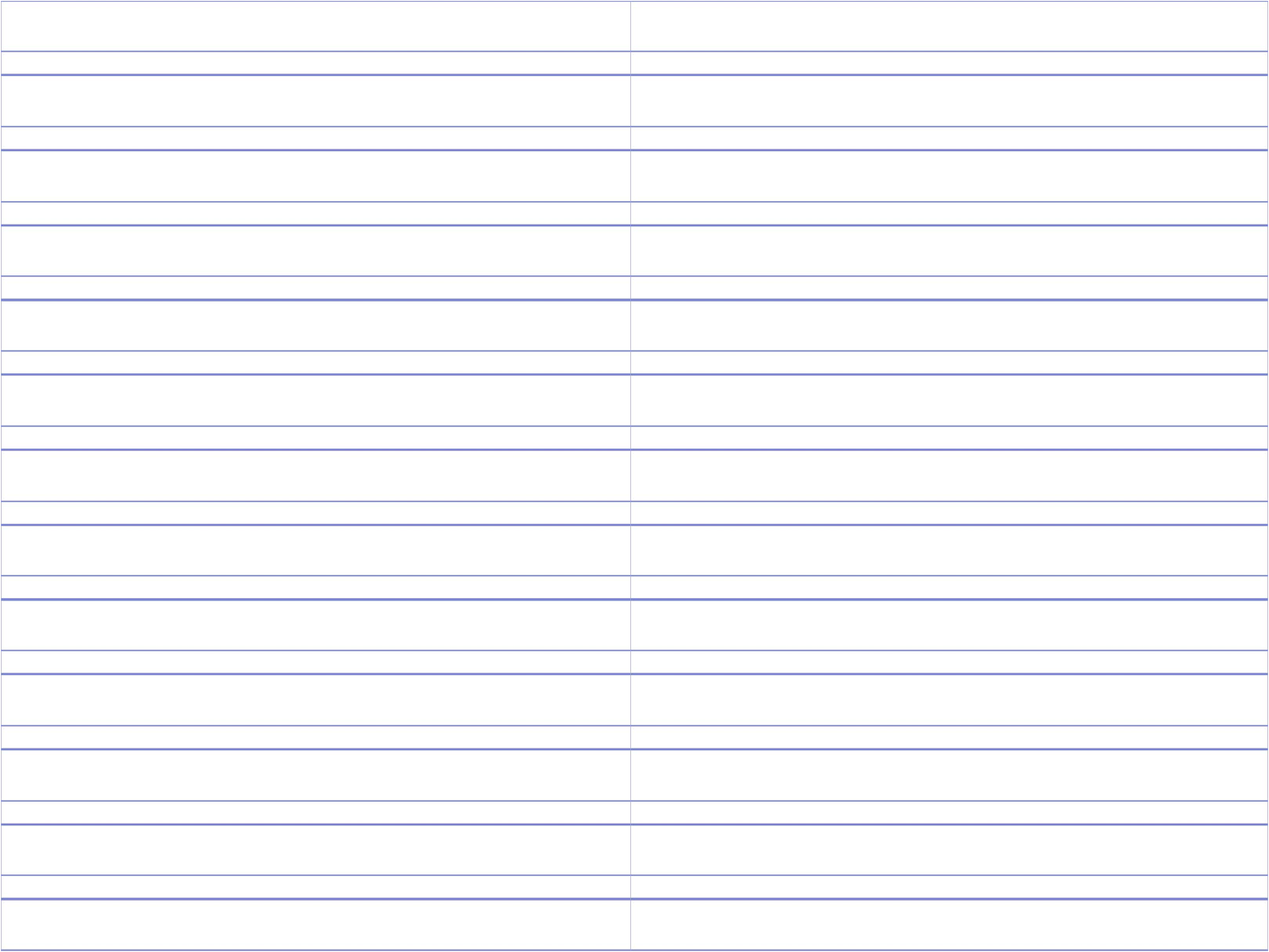 Составьте из слов предложения.
Ребятишки, дорожкам, бегут,
  скользким, робко, по.

Олег, ножку, ушиб, упал, 
  маленький, и.
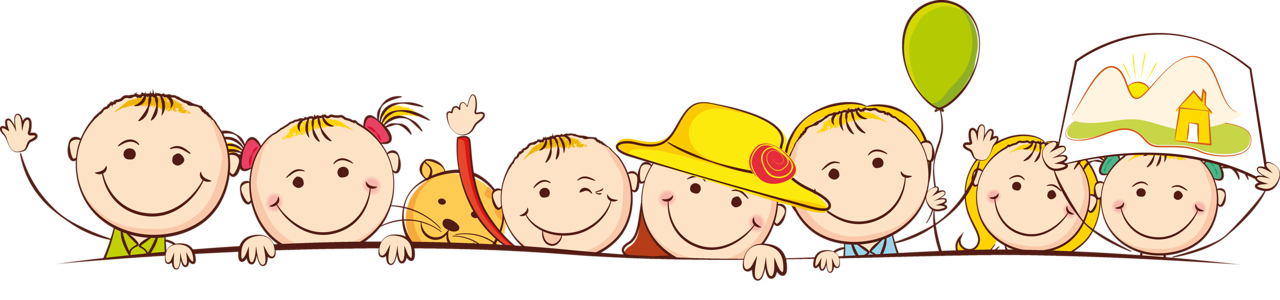 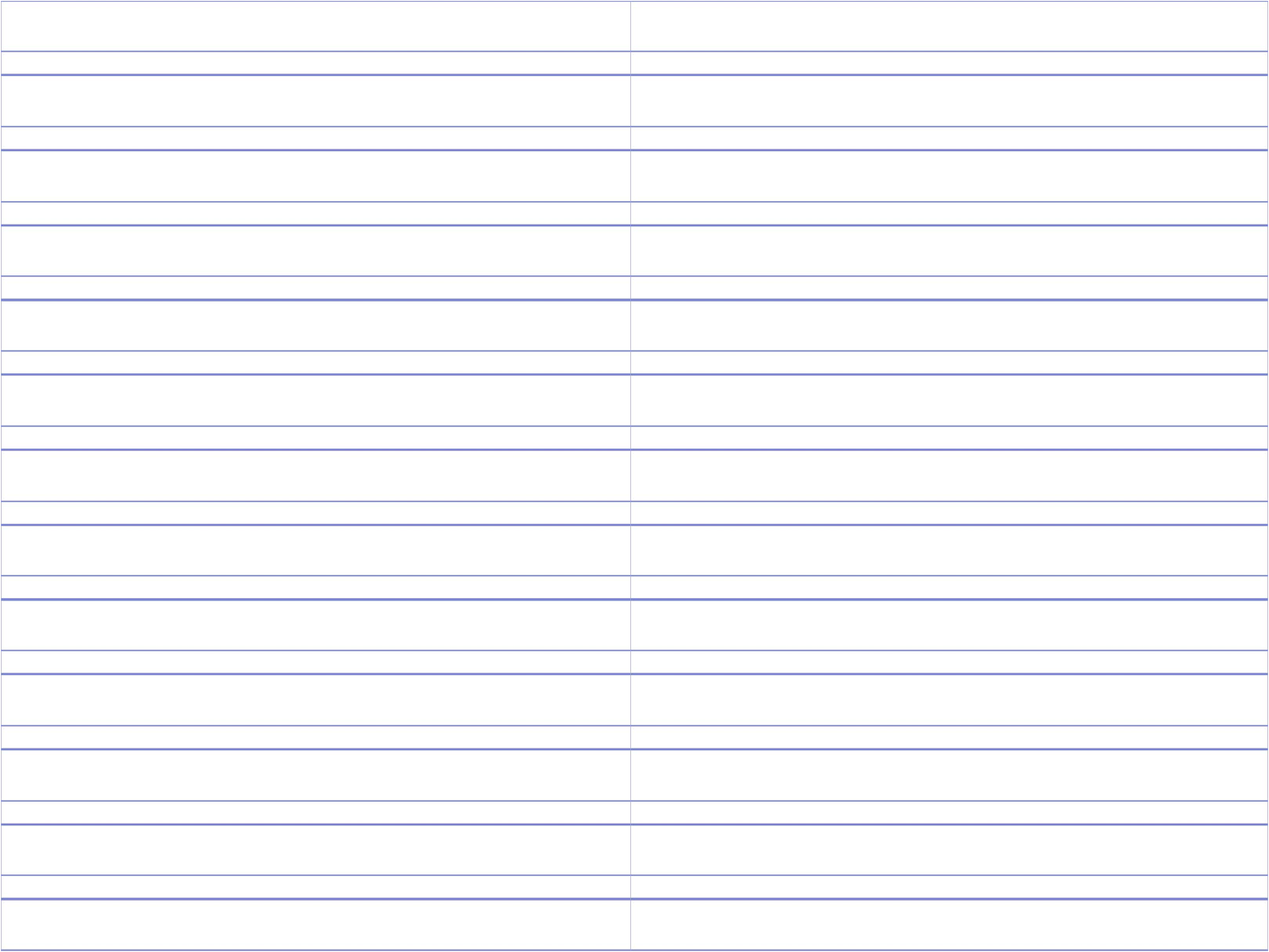 Проверка
Ребятишки   робко  бегут  по  скользким
дорожкам. Маленький Олег упал и ушиб
ножку.
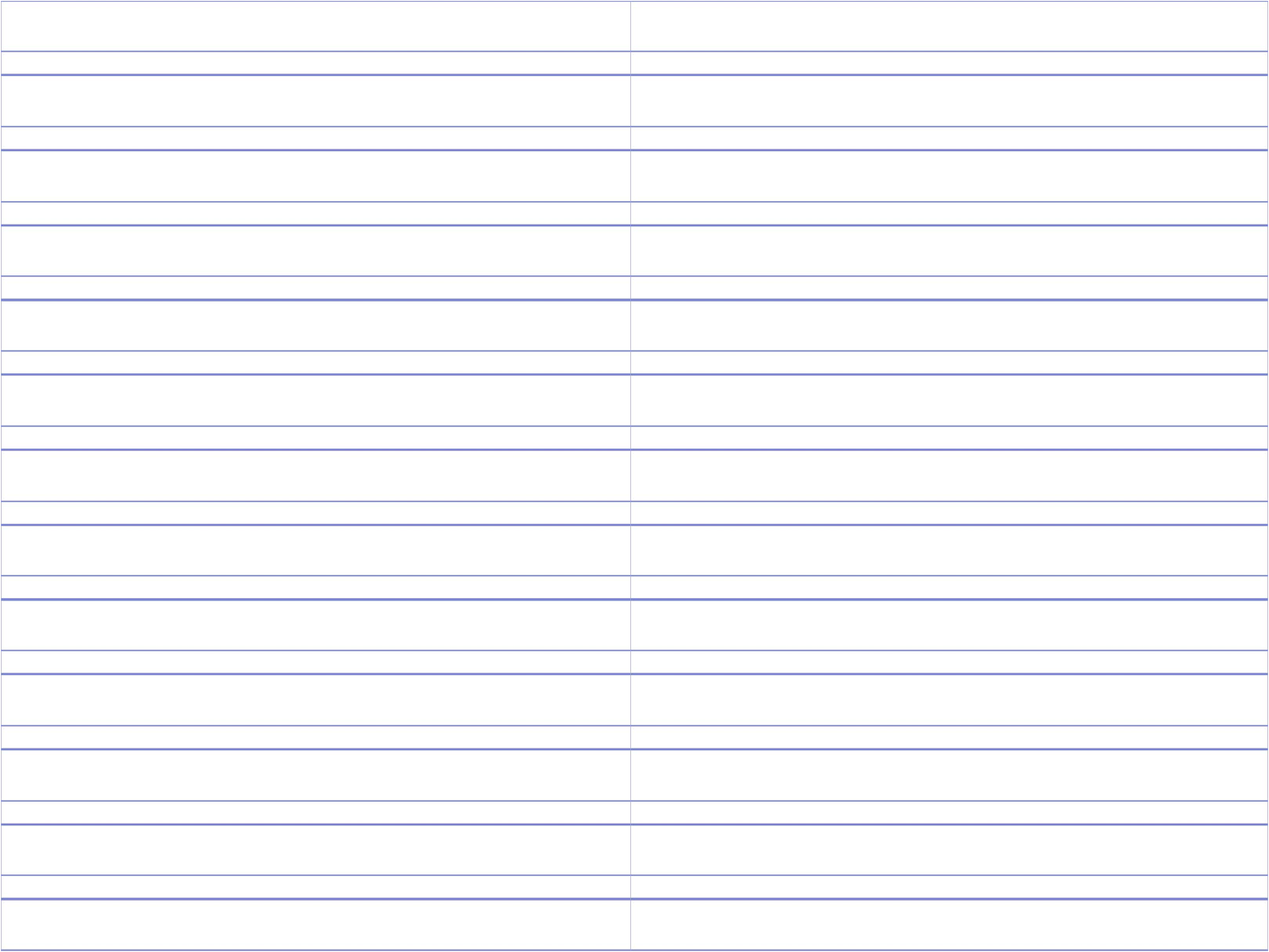 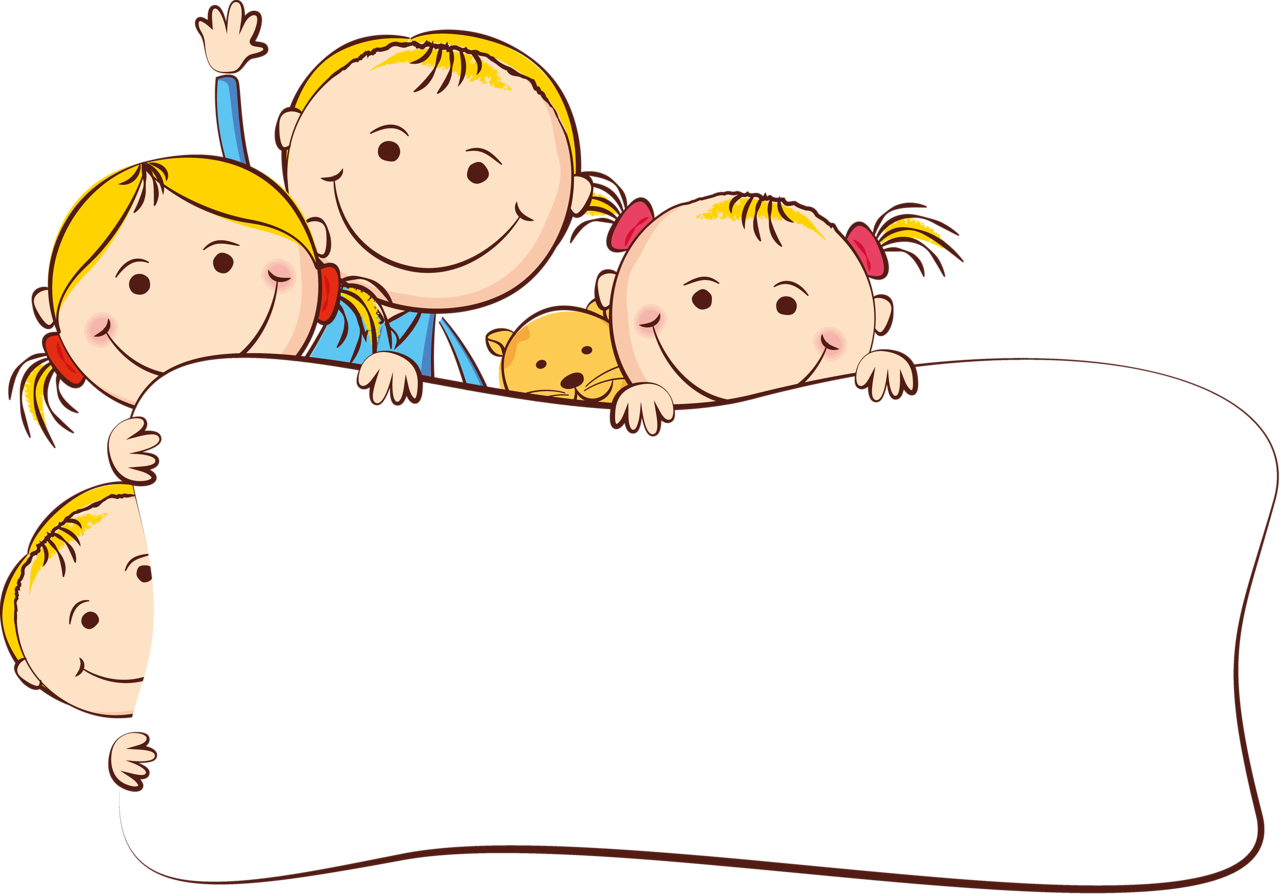 Как вы думаете, справились ли
вы с поставленными перед собой
задачами?
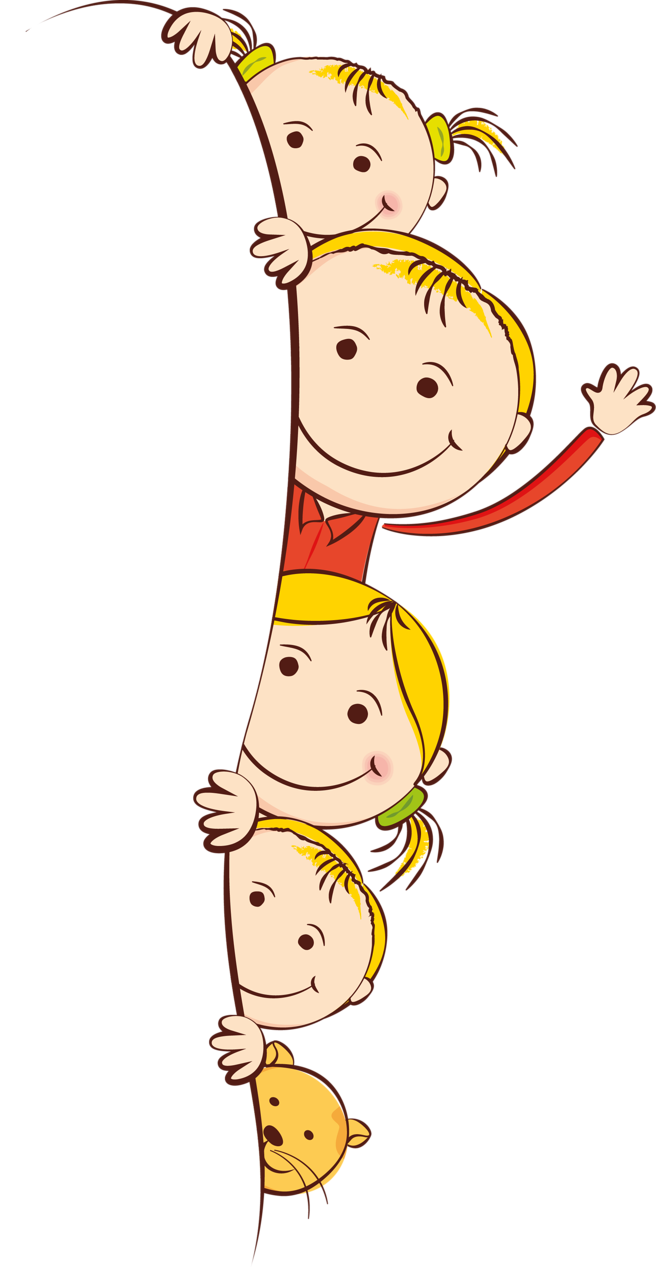 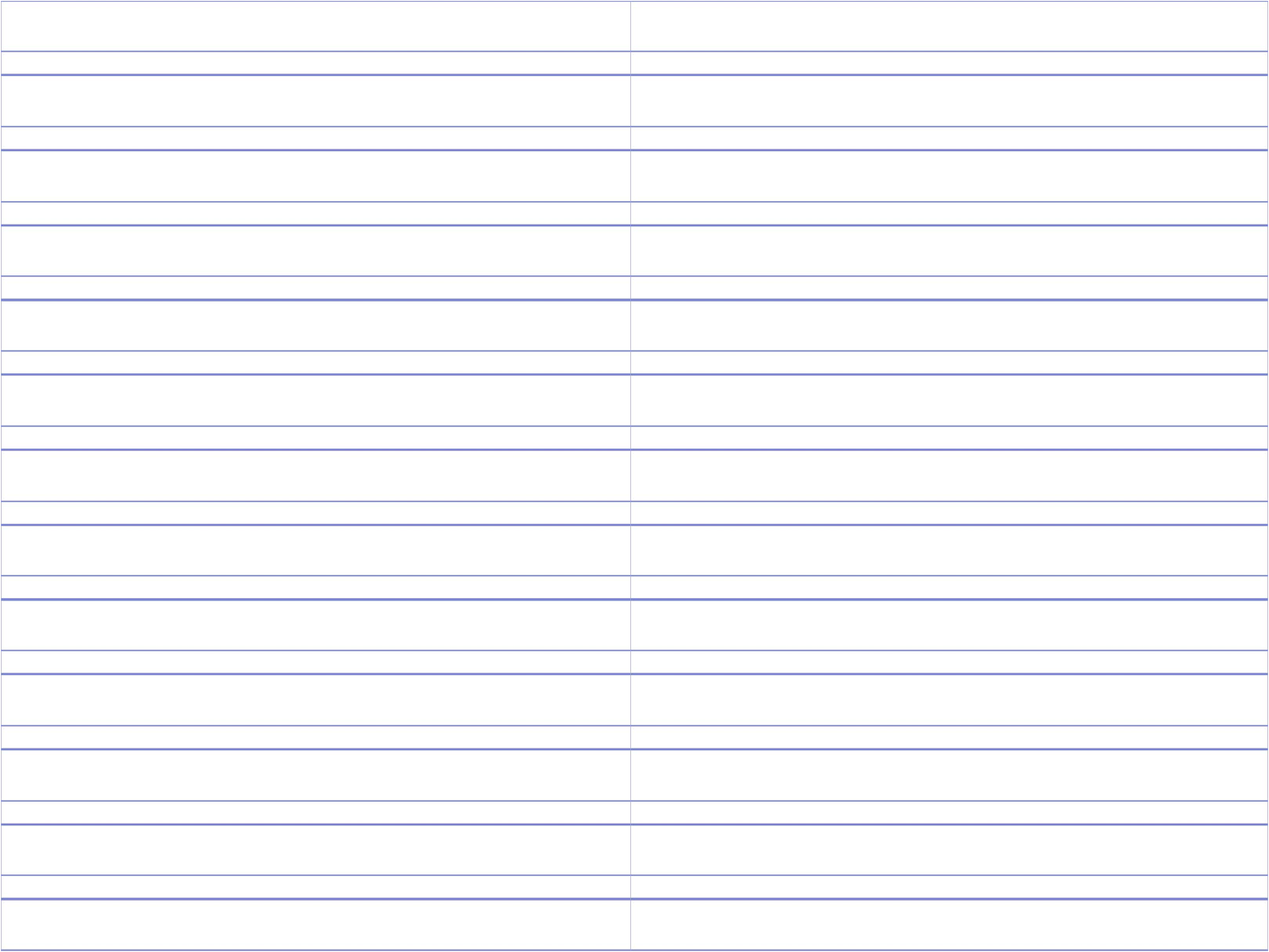 Я уже узнаю слова с парными
согласными и  умею подбирать
проверочные слова.
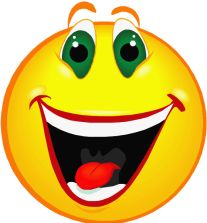 Я затрудняюсь в узнавании слов
 с парными  согласными, с трудом
 подбираю проверочные  слова.
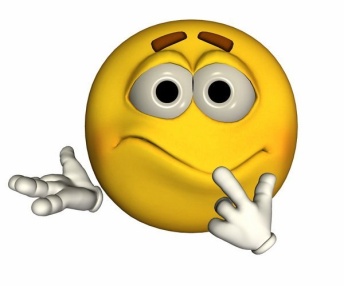 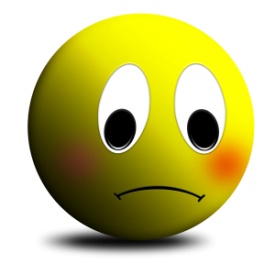 Я ничего не понял, о чём
шла речь на уроке.
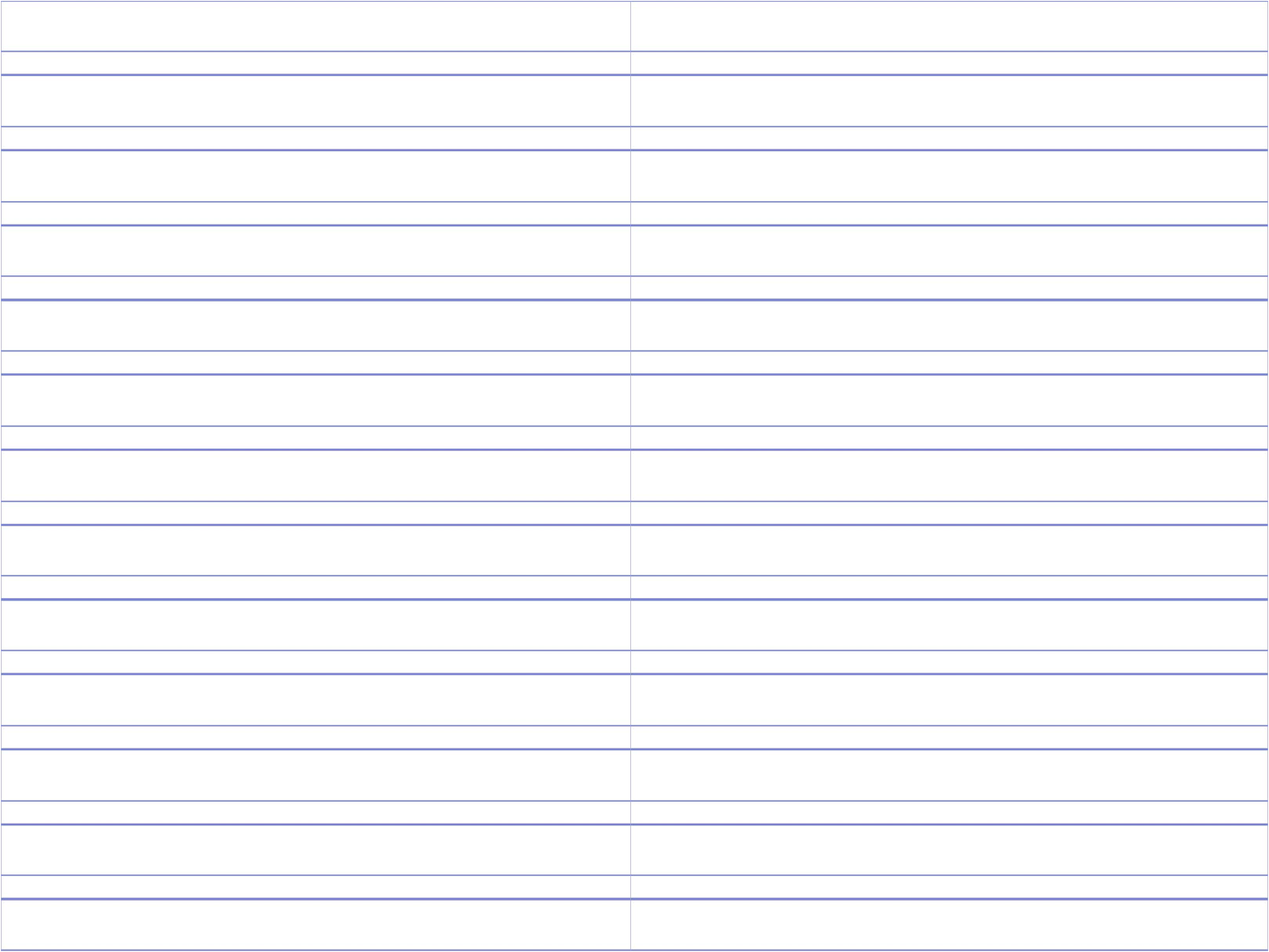 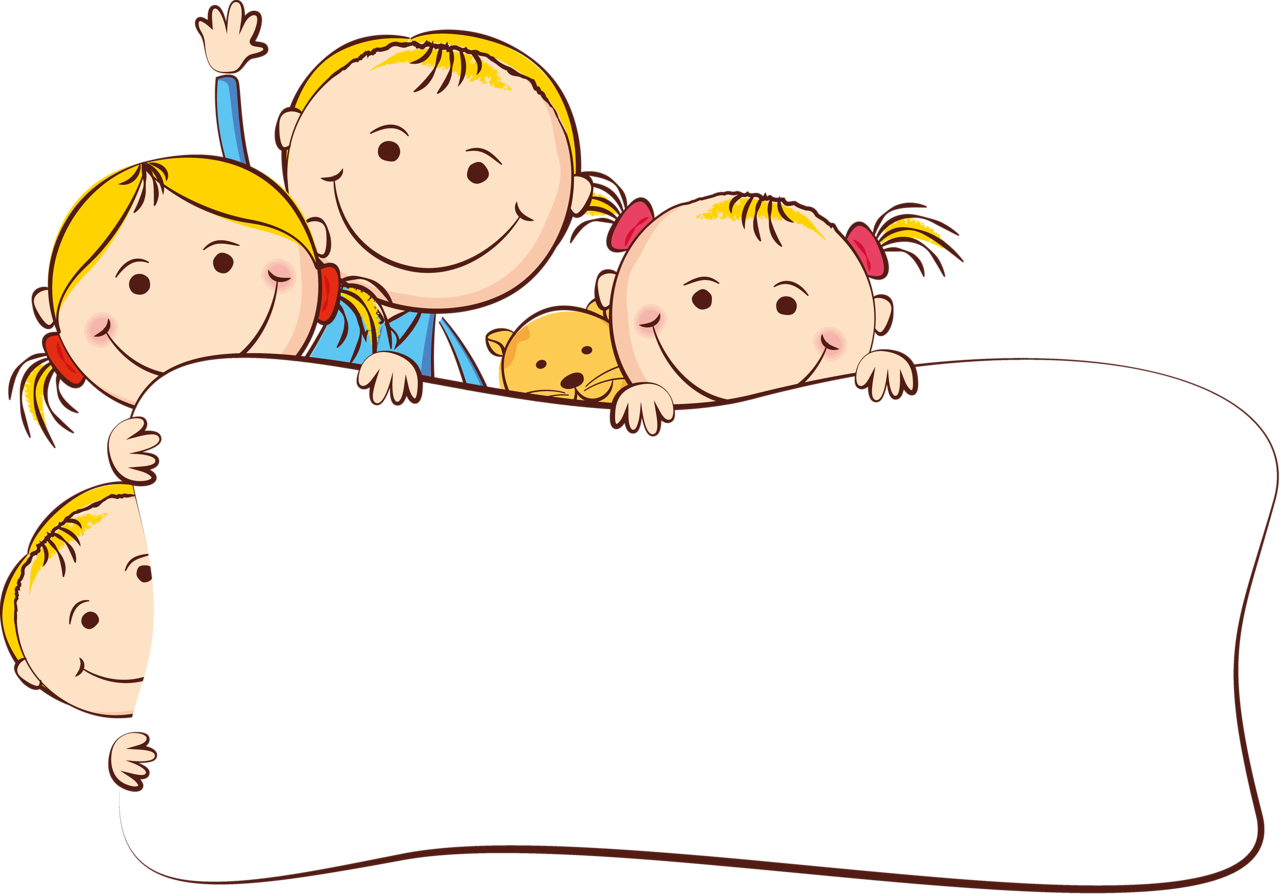 Домашнее задание
Выполнить задания теста.